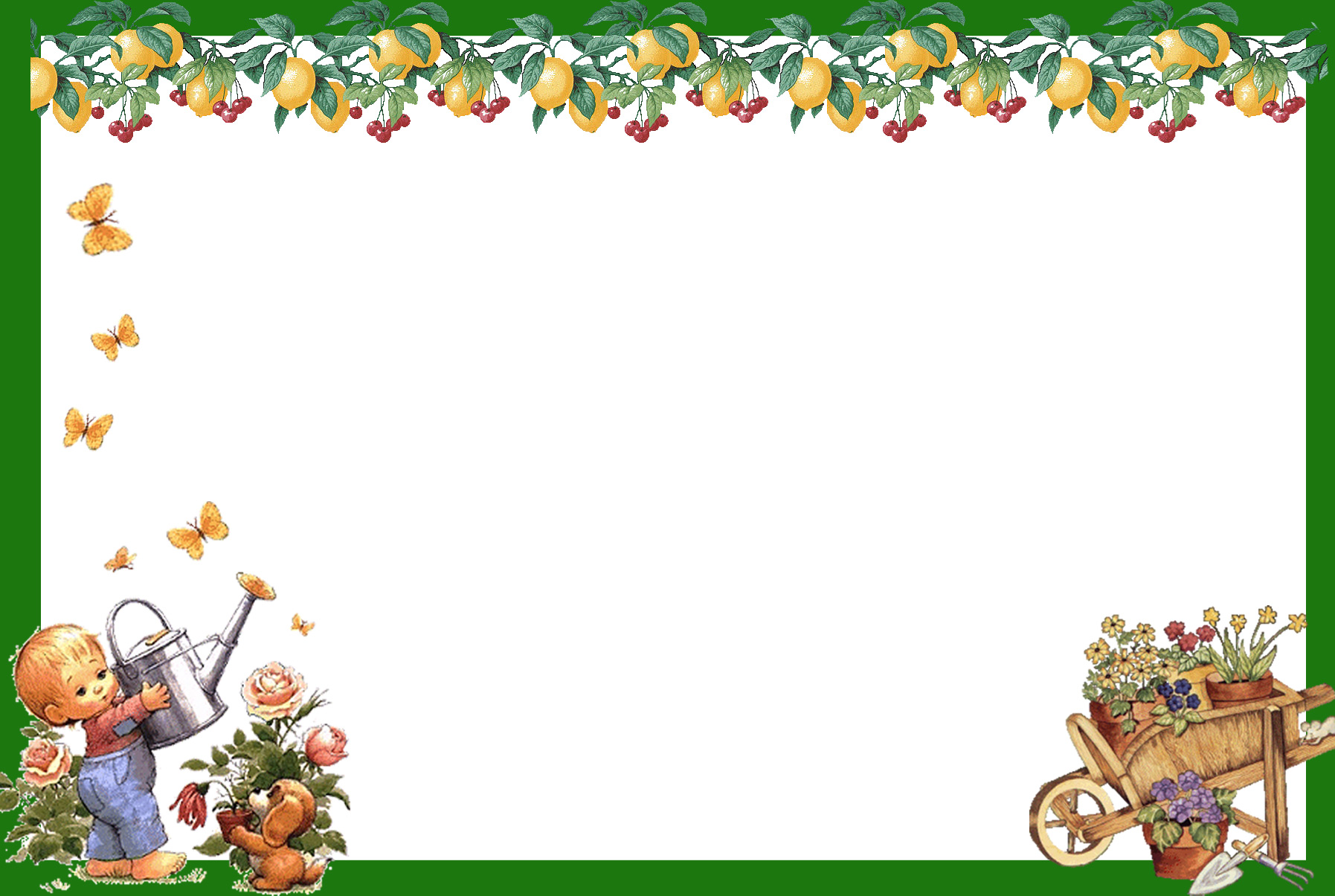 МБДОУ комбинированного вида «Солнышко» с. Тюхтет
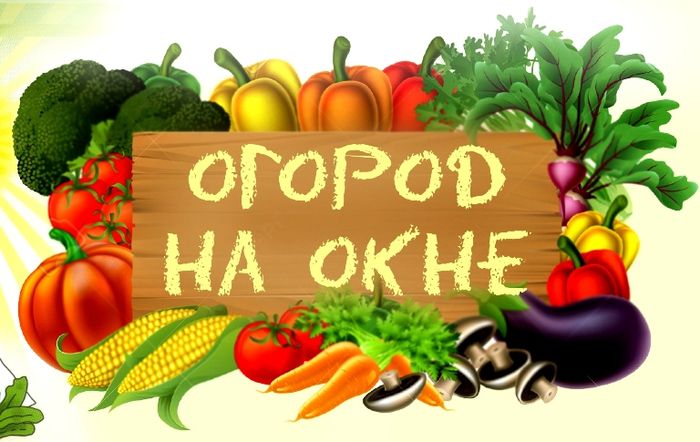 ПРОЕКТ
Комбинированной группы «Речецветик»
Воспитатель: Красножон А.А
Шимановская Е.Ю.
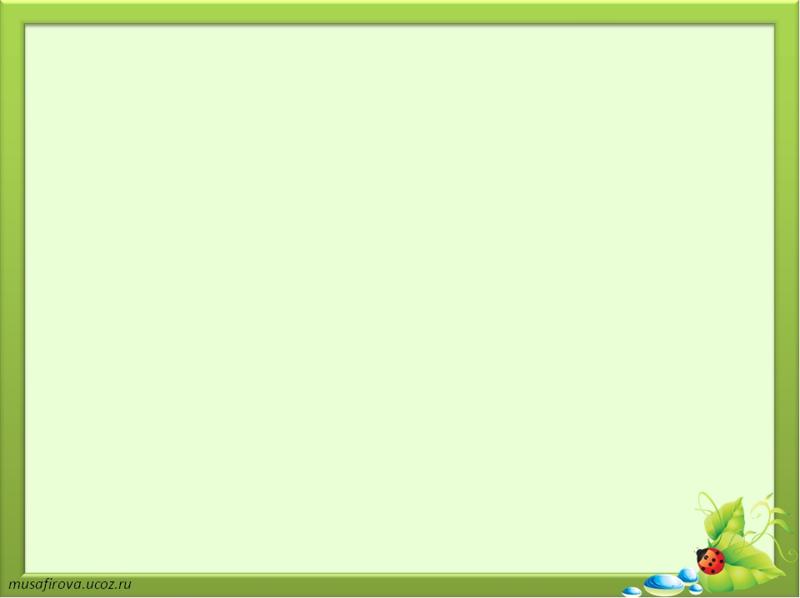 Актуальность проекта:
Мы все знаем, как велико воспитательное значение природы: общение с природой положительно влияет на человека, делает его добрее, мягче, будит в нем лучшие чувства. Особенно велика роль природы в воспитании детей.Экологические знания дети получают не только на специально отведенных занятиях, но и во время прогулок, экскурсий и другой детской деятельности.В нашей группе мы ежедневно наблюдали с детьми за деревьями, растущими на нашем и других участках детского сада, рассматривали листья, обращали внимание, что поверхность листовой пластинки у разных деревьев разная.  Детям нравилось ежедневно наблюдать за изменениями окраски деревьев. Во время листопада мы слушали с детьми, как шелестят падающие листья, вдыхали запах вянущей листвы. Таким образом,  у детей закрепляются полученные знания, расширяется кругозор. Но продолжительная лишает детей возможности непосредственно воспринимать рост и развитие в живой природе. И я решили научить детей продлять жизнь растениям и устроили на подоконнике в группе «Огород на окне». Предлагаю вашему вниманию познавательный проект «Огород на окне», начавшийся в марте 2023г
Проектная идея: создать в группе детского сада огород на подоконнике
Цель: 
 Формирование экологической культуры у детей. Формирование интереса к
 опытнической и  исследовательской деятельности по выращиванию культурных
растений  в комнатных условиях, воспитание  у детей любви к природе, создание в группе огорода на подоконнике.
      Задачи:
Образовательные:
 1.Расширить знания детей о культурных растениях, которые выращиваются человеком с определенной целью, например, для получения продуктов питания (горох, лук, томаты, огурцы, перец и т.д)
2.Продолжить знакомить детей с особенностями выращивания культурных растений, на данном примере (горох, лук, томаты, огурцы, перец и т.д)
3.Обобщать представление детей о необходимости света, тепла, влаги почвы для роста растений (горох, лук, томаты, огурцы, перец и т.д)
Развивающие:
 1.Продолжать формировать умение детей ухаживать за растениями в комнатных условиях.
2.Способствовать развитию творческих способностей у детей; поощрять разнообразие детских работ, вариативность.
3.Развивать чувство ответственности за благополучное состояние растений (полив, взрыхление, прополка сорняков)
4.Продолжать развивать наблюдательность – умение замечать изменения в росте растений, связывать их с условиями, в которых они находятся.
 5.Развивать познавательные и творческие способности.
Воспитательные:
1.Воспитывать любовь и интерес к природе.
2.Воспитывать желание выращивать растения.
3. Воспитывать   бережное отношение к растениям, к своему труду и труду других людей.
Вид проекта: информационно -познавательный, творческий
Проект: средней продолжительности 
Продолжительность: 2 месяца (с 17.03.2023 г. по 15.05.2023 г.)
Участники проекта: дети комбинированной группы группы, воспитатели. 


Активизация словаря: лук, чеснок, томат (помидор), морковь, горох, свекла, огурец, перец, семена, земля, вода, солнце, трава, сажать, поливать, смотреть, наблюдать. 

Предполагаемый результат: 
1.Знакомство детей с культурными растениями. 
2.Дети получат представления о том, что растения живые, их поливают, сажают, выращивают. 
3.У детей будет формироваться бережное отношение к растительному миру.
4.Формирование у детей уважительного отношения к труду.
5.Создание в группе огорода на подоконнике.
6.Создание дневника наблюдений для фиксации наблюдений за растениями в огороде на подоконнике.(-)
7.Активное участие родителей в реализации проекта.
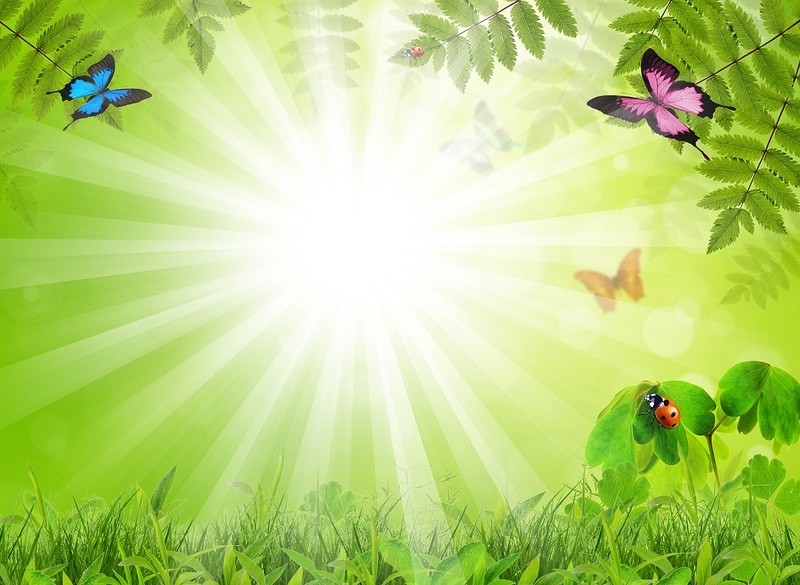 План мероприятий
Совместная деятельность воспитателя и детей.
Виды деятельности
 Социально -коммуникативная :
Тематические беседы: «В мире растений», «Что такое огород, и что на нем растет?»     «Все начинается с семечка»,    «Семена»,        «Какие растения можно вырастить на подоконнике?»                                     
2.   Беседы о том, как выращивают овощи на огороде.
3 .  Беседы и наблюдение: «Какой бы вырос у нас урожай, если бы посадили… »
4.   Проведение дидактических игр : «Что растет в огороде», «Чудесный мешочек», «Овощи, фрукты»(муляжи), «Узнай на вкус», «Сад, огород»,  «От какого овоща эта часть?» , «Большой, маленький» и др.   
                                                                                               
 Речевая деятельность:
1. Чтение художественной  литературы
       - Стихотворения :   «Дождик» Е. Стеквашов, «Картошка» Э.Островская,
«Огород» А.Прокофьев, «Послушный дождик»  Я.Тайц, Овощи» Ю.Тувим,  «Наш сад» У. Рашид; 
С. Михалкова «Овощи»
       - Сказки : «Репка », «Петушок и бобовое зернышко», «Вершки и корешки», «Пых»
2. Разучивание с детьми стихов, загадок об овощах.
3. Пословицы и поговорки о семени:
До поры до времени не сеют семени.
Пришло время сева, не глазей ни вправо, ни влево.
Кто весной не сеет, тот осенью жалеет.
Сей в срок – будет прок!
Хорошо зерно в землю спать уложишь – хорошо и разбудишь, сыт будешь.
Дерево скоро садят, да не скоро плоды едят. 
4.  Рассказ детей: «Что растет  на огороде?»
Познавательно-исследовательская деятельность
    Опытно-экспериментальная деятельность:              
-  «Строение растений»    -  «Размножение, рост, развитие растений»        
 «Условия, необходимые для жизни растений»:
Земля   (Выявить свойства земли: имеет вес, чёрного цвета, сыпется и т.д.)                                                          
Вода и растения   ( Выявить насколько вода необходима для роста растений)
Солнце и растения  (Определить роль солнца в жизни растений)
Человек и растения (Выявить насколько растения нуждаются в уходе человека)   
-Рассматривание семян (укропа, помидор, огурцов, лука  и др.),
Продуктивная деятельность
1. Аппликация «Овощное ассорти»
2.Конструирование из бумаги   «Овощи с грядки»         
3.Лепка «Огурцы и помидоры»                                  
4.Рисование «Овощи и фрукты лежат на тарелке», раскрашивание лука.
Музыкальная деятельность
Слушание и разучивание песенок об овощах, о солнышке, и дождичке.
Физическая деятельность
Формирование представлений о ЗОЖ, физкультминутки: «Овощи и фрукты» «Урожай», «Овощи»;
Трудовая деятельность
 1. Посев   семян.                                                                                               
 2. Уход за растениями в уголке природы : поливка, прополка,          рыхление.
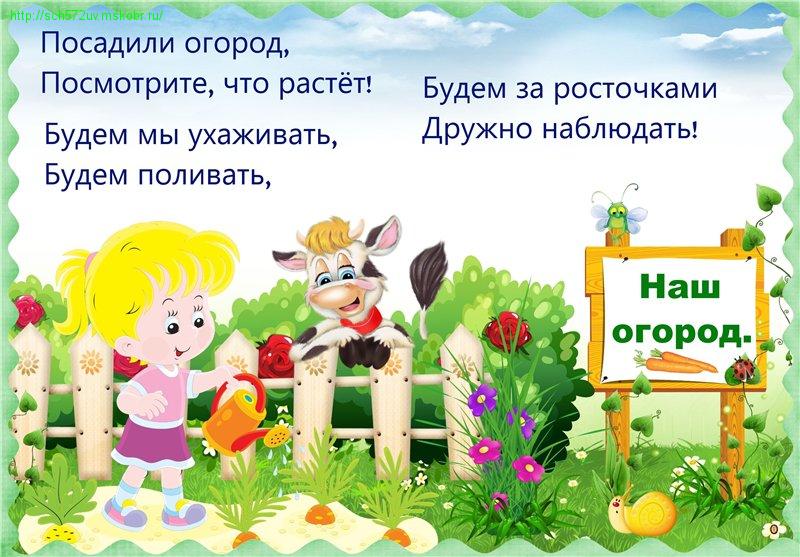 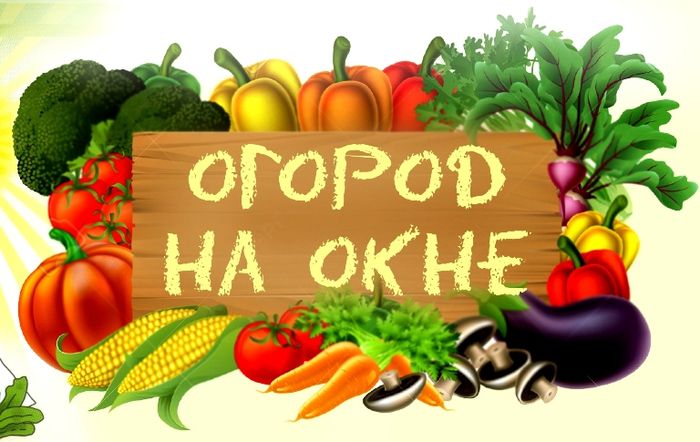 Оформление «Огорода на окне»
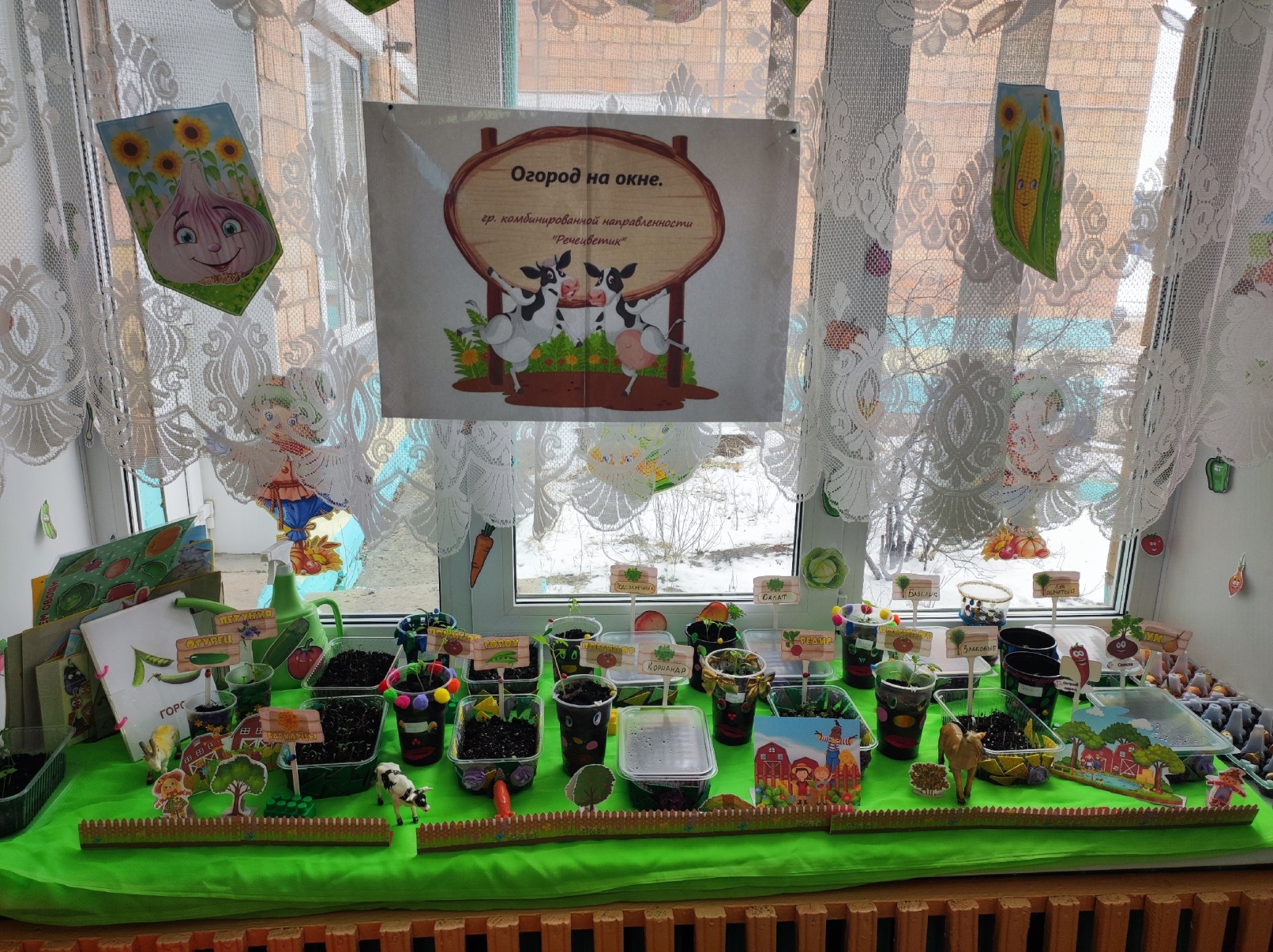 Посадка
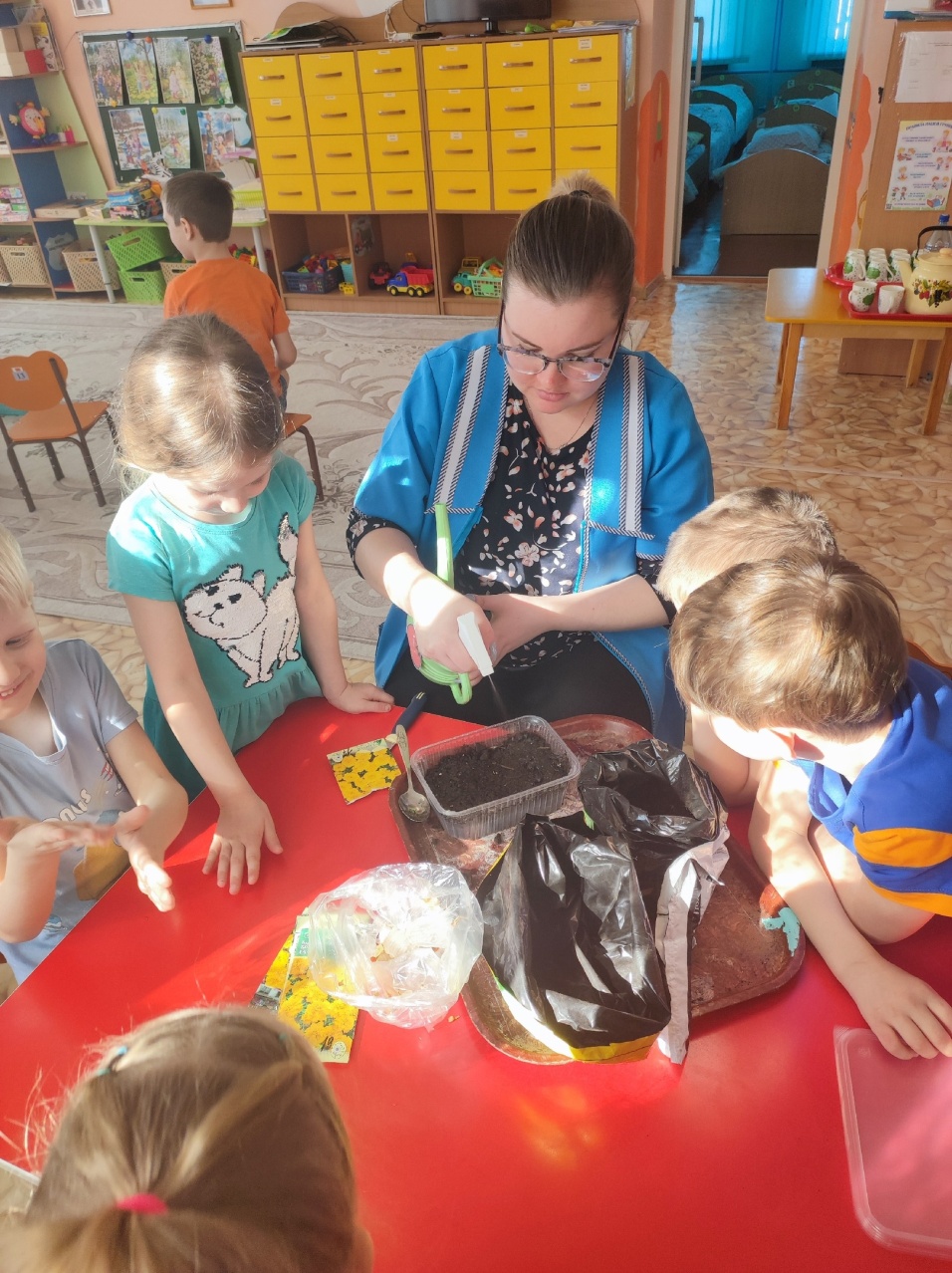 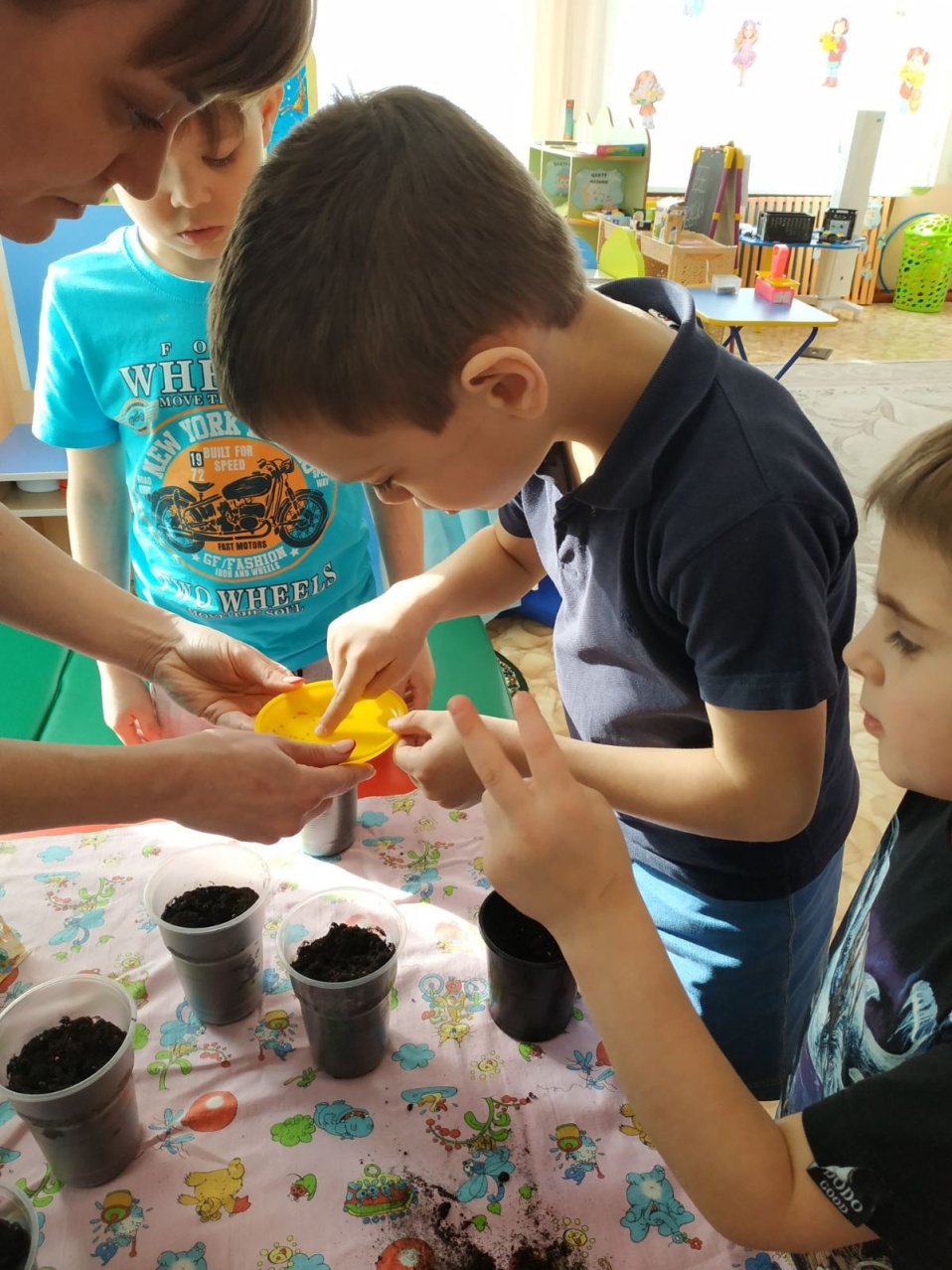 Посадка
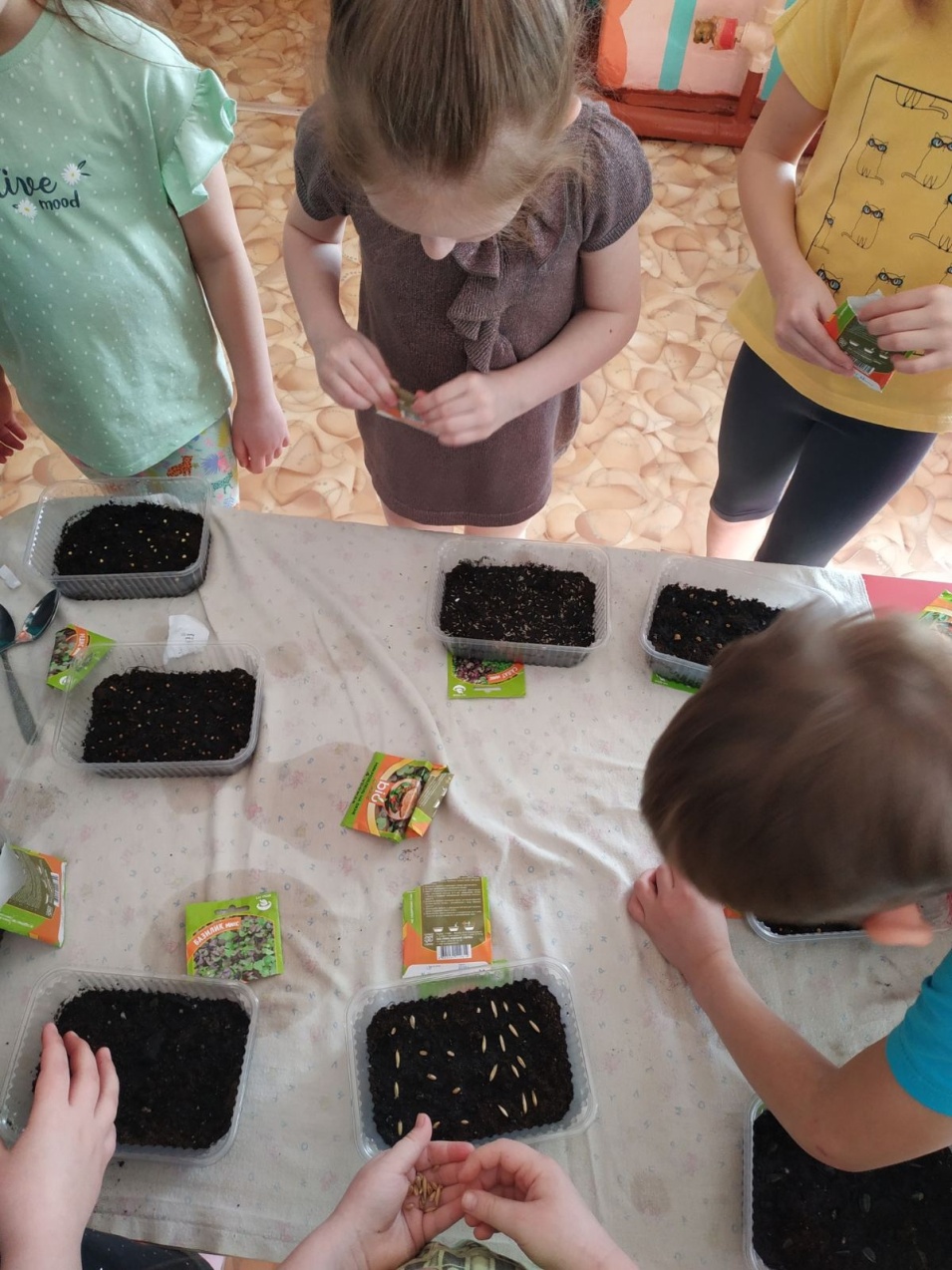 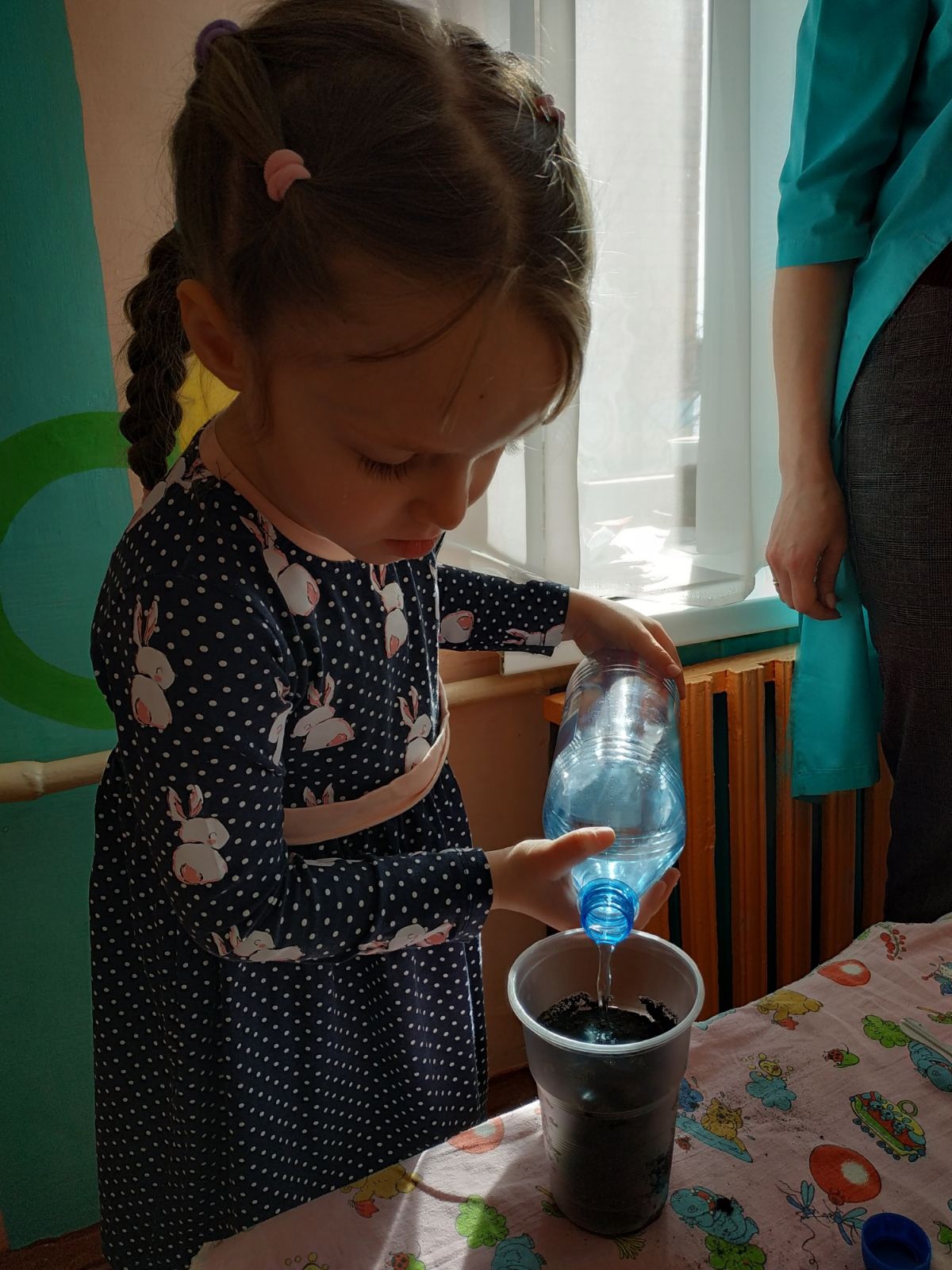 Полив.
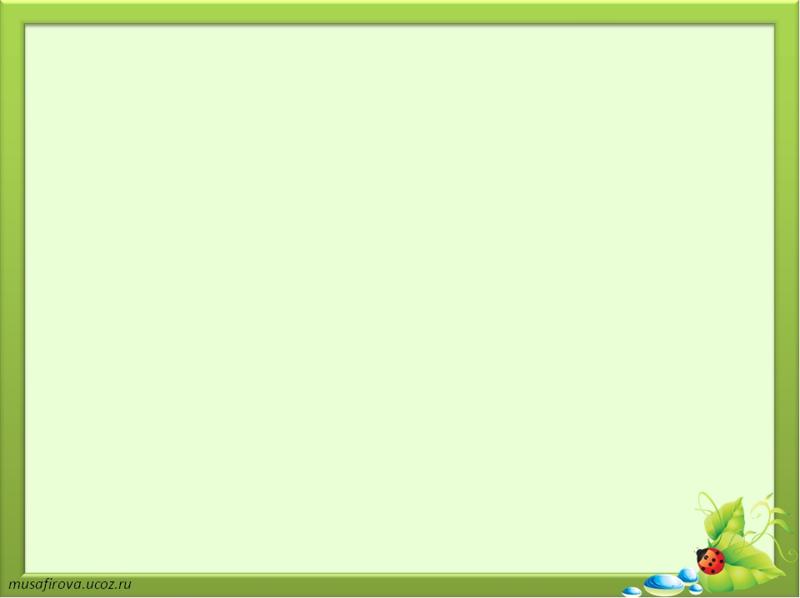 Витамины круглый год!
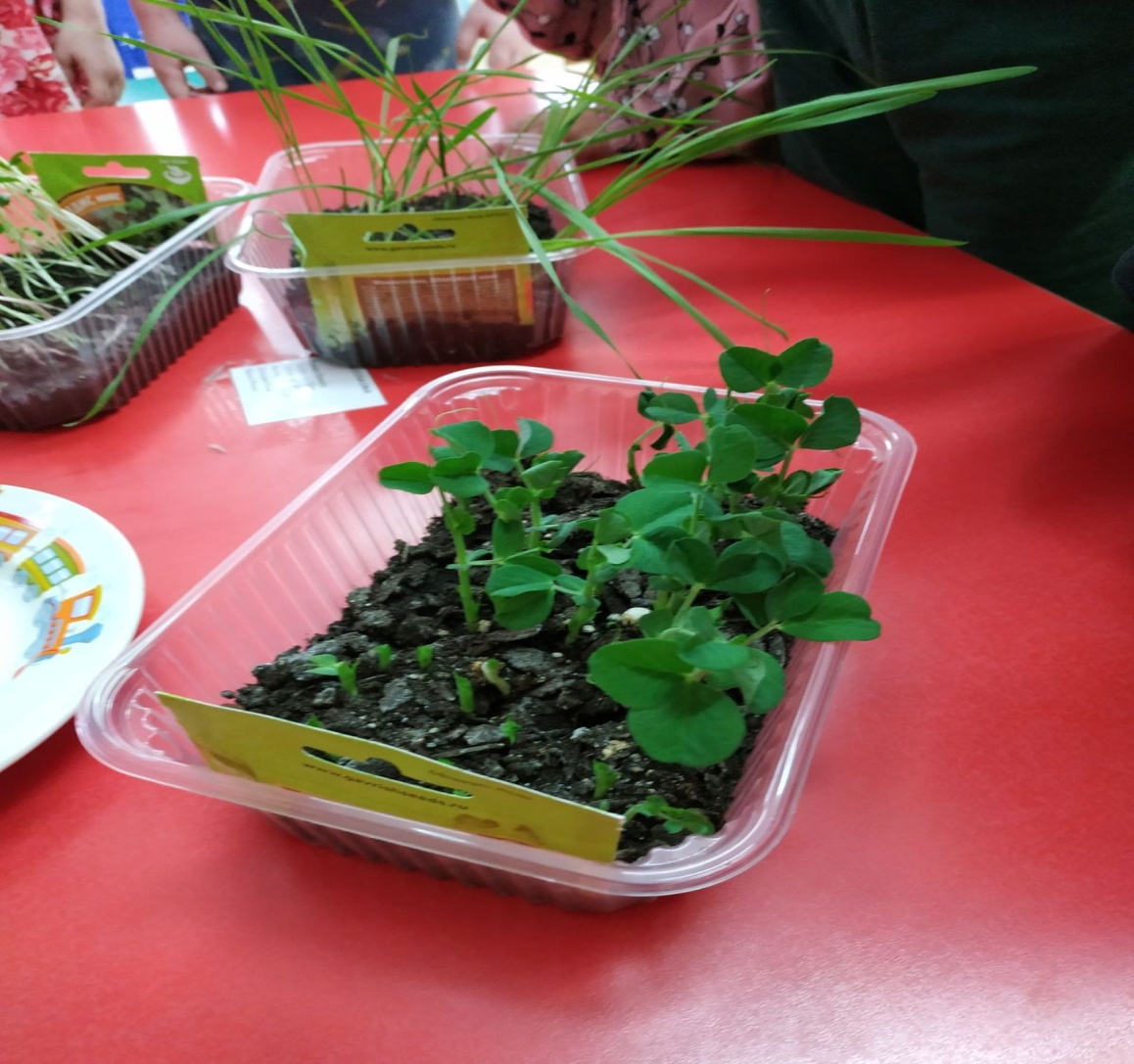 По проекту «Огород на окне» были получены следующие результаты: 

1.  Дети познакомились с культурными растениями.
2.  У детей формируется интерес к опытнической и исследовательской деятельности по выращиванию культурных растений в комнатных условиях.
3. В результате практической и опытнической деятельности  дети  узнали много интересного из жизни растений
4. Дети увидели разнообразие посевного материала.
5. Дети стали бережнее относиться к растительному миру.
6.  В группе был создан огород на окне.
7. Дети стали более уважительно относиться к труду.
8. Родители приняли  активное участие в проекте «Огород на окне».
Заключение: